Curly caterpillar letters
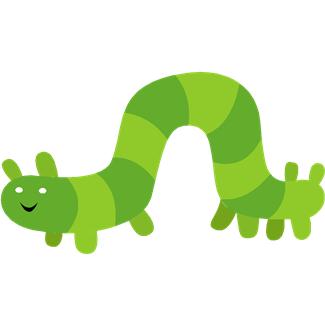 c
Start at the top, curl back and round.
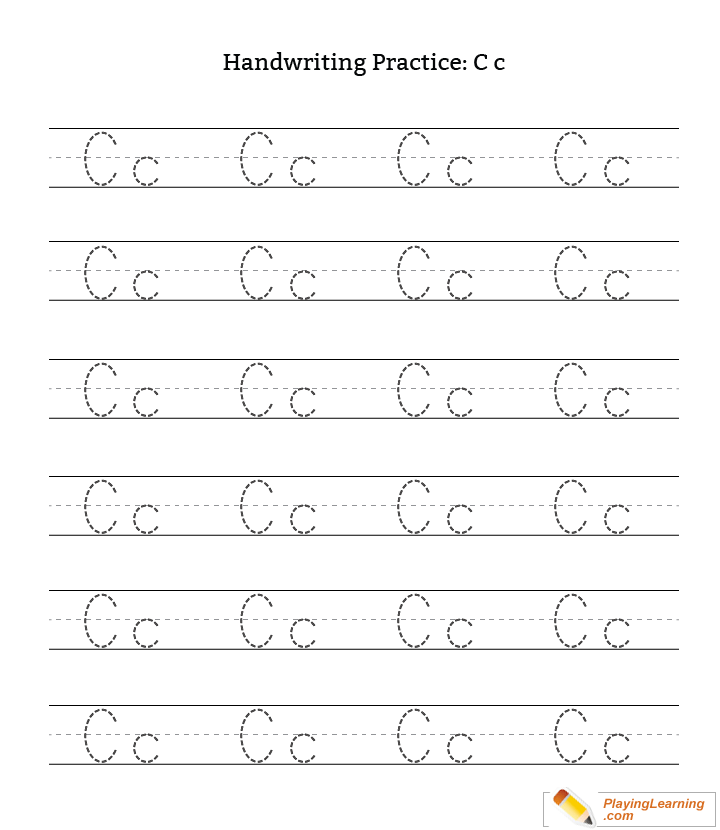 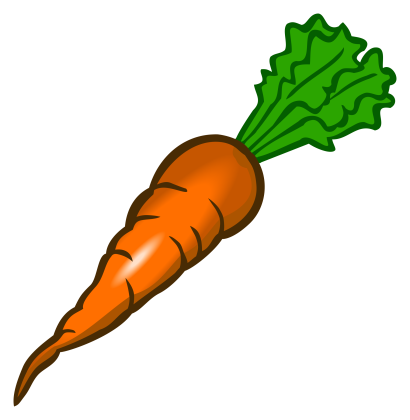 0
Make a curly c and then join it up.
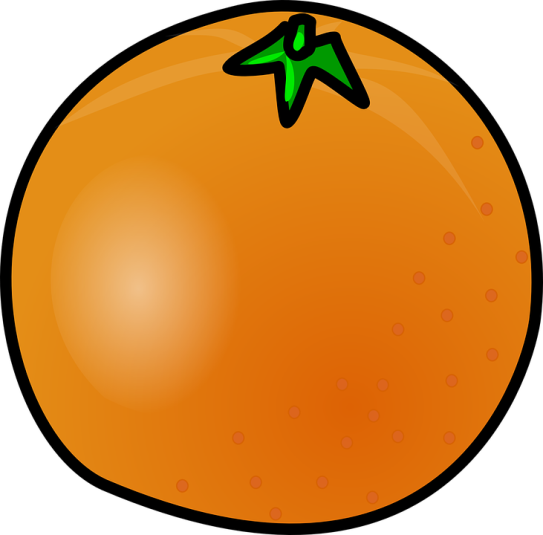 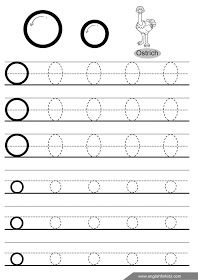 a
Make a curly c, join it up and give it a tail.
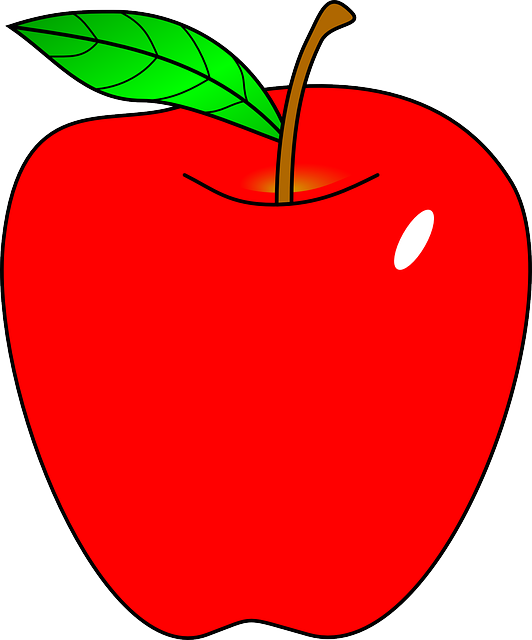 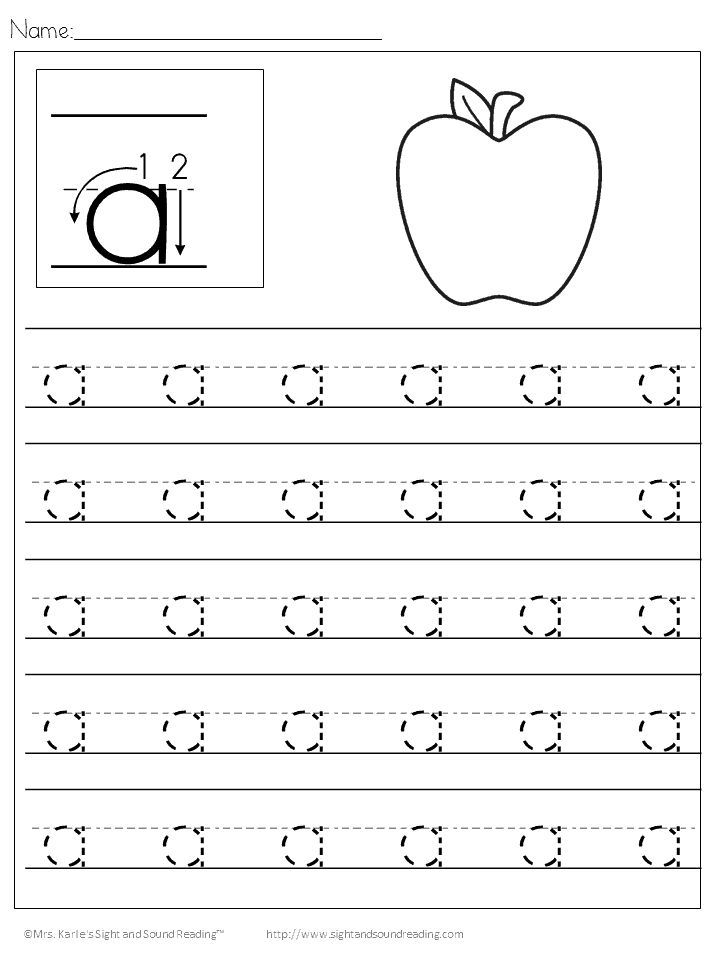 d
Make a curly c, join it all the way up and keep going, then all the way down.
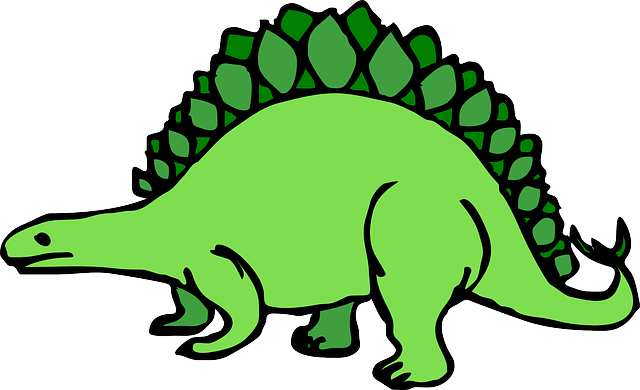 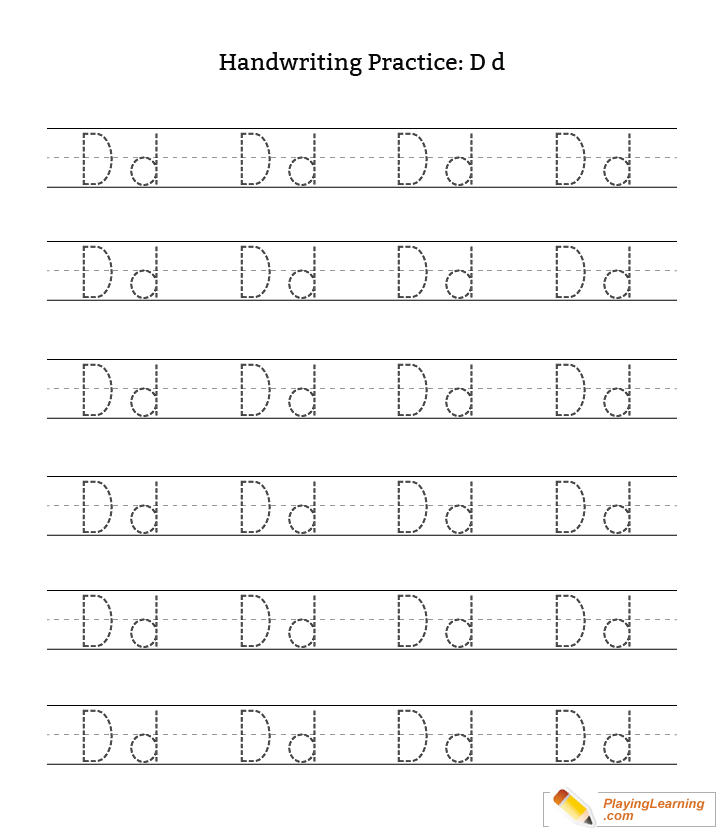 g
Make a curly c, join it up and then go down and curl it back.
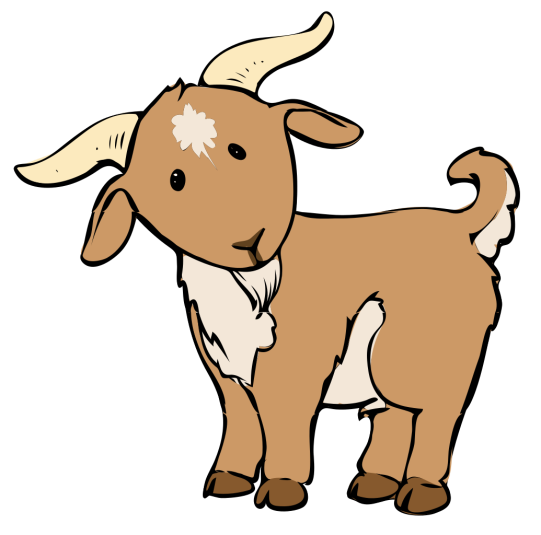 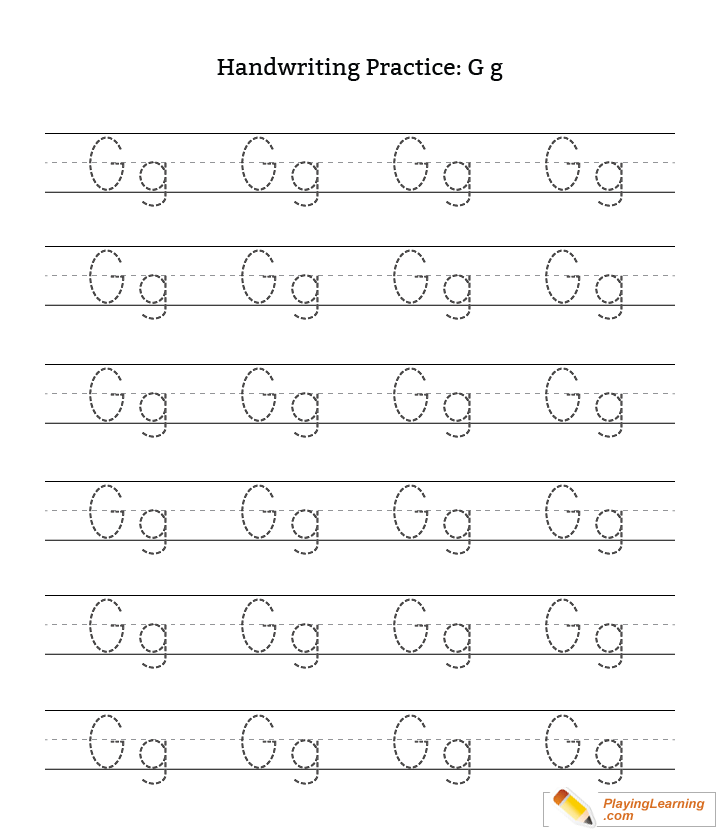 q
Make a curly c, join it up and then come down and give it a flick!
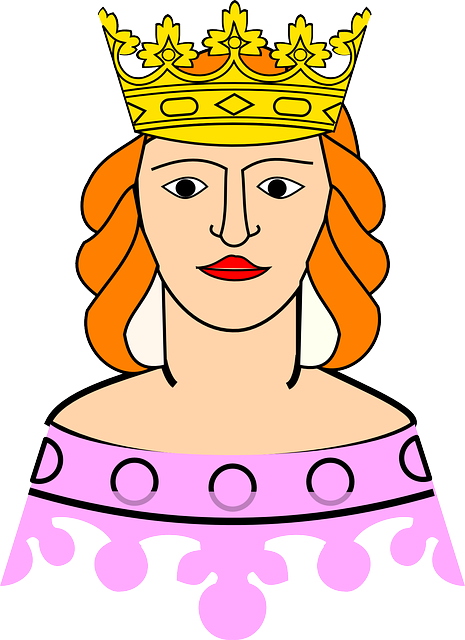 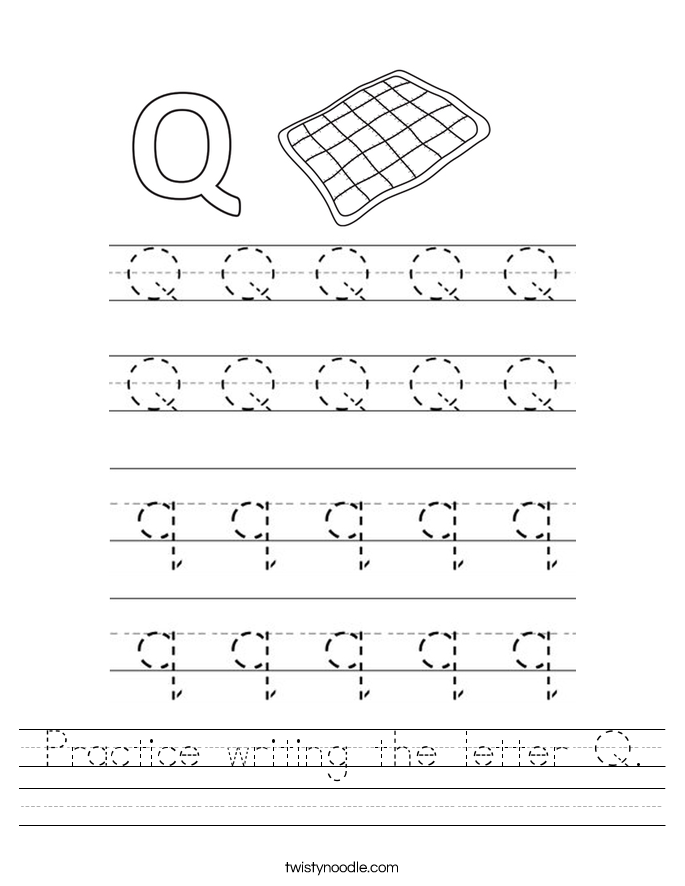